Organ Tubuh
Sekumpulan jaringan bekerja membentuk organ tubuh yang memiliki fungsi khusus. 
Misalnya, organ sirkulasi tersusun atas jaringan otot lurik, otot jantung, otot polos, saraf, dan jaringan ikat.
Berdasarkan letaknya, organ tubuh dibedakan atas organ dalam dan organ luar
Contoh organ dalam: paru-paru, jantung, hati
Contoh organ luar: hidung
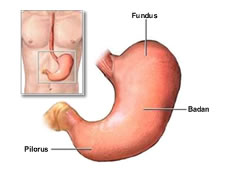 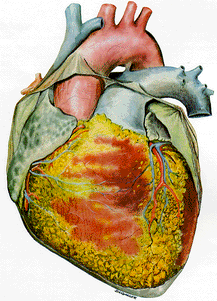 Organ lambung
Organ jantung
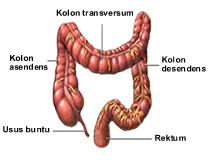 Organ Usus Besar
Sistem Organ
Beberapa macam organ yang terangkai  dan mempunyai fungsi tertentu disebut sistem organ. 
Untuk menjalankan fungsinya, organ bekerja sama dengan organ lainnya. 
Sistem organ transportasi memerlukan kerja sama antara organ jantung dan pembuluh darah, organ paru-paru, hati, ginjal, dan kulit.
Kerusakan pada salah satu anggota sistem organ akan merusak sistem organ tersebut
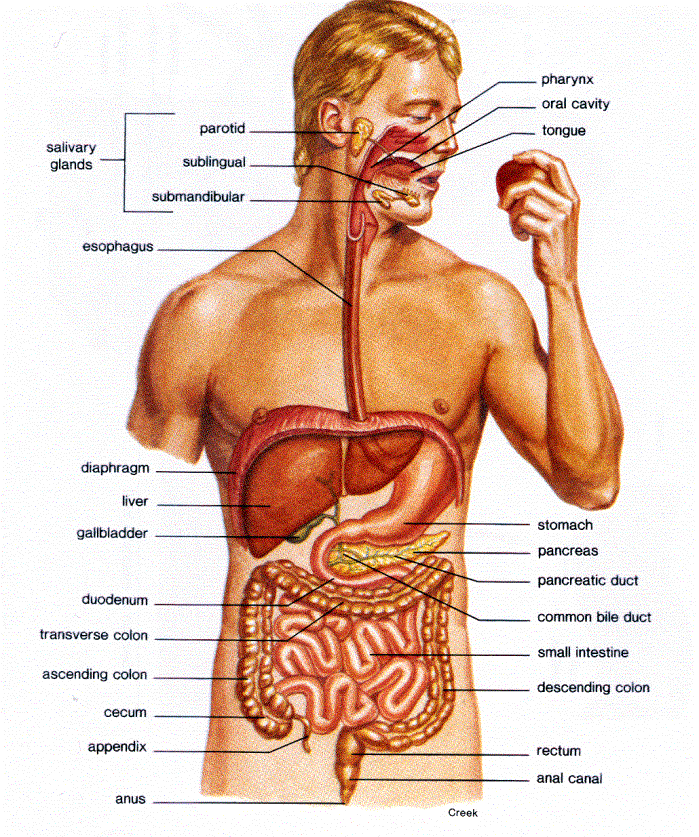 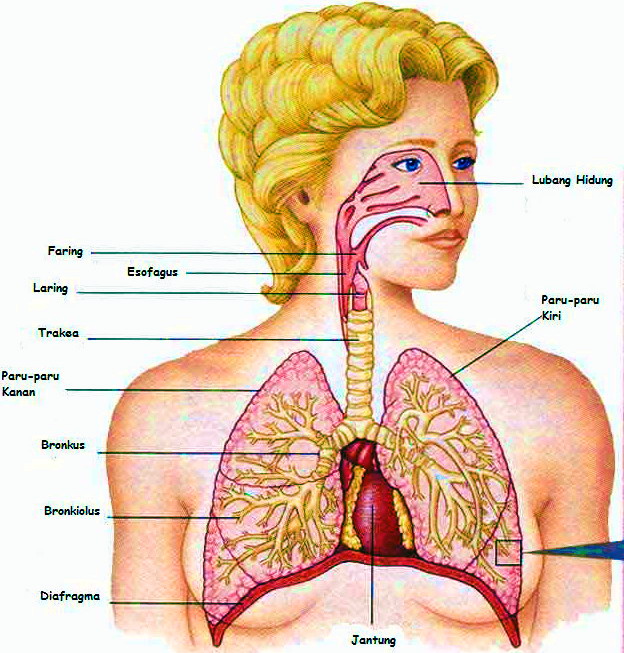 Sistem Pernafasan
Sistem Pencernaan
Berbagai Sistem dalam tubuh beserta Fungsi dan Organ penyusunnya
Transplantasi Organ
Tujuan transplantasi organ adalah untuk menggantikan organ tubuh yang rusak dengan organ baru
Transplantasi Organ sering mengalami kegagalan karena ada penolakan dari tubuh pasien
Transplantasi akan berhasil jika organ berasal dari tubuh pasien sendiri
SEKIANTERIMA KASIH